pmac
A model III driver for trajectory scanning on Delta Tau PMAC systems
Edmund Warrick, Diamond Light Source
Motivation
Need more, more complex, faster trajectory scans
Requirements on driver support:
Arbitrary trajectories
Low deadtime
Run-time CS configuration 
Facilitates troubleshooting
Motivation – tpmac driver
Existing model 2 driver
Widely used at Diamond
PVT moves, CS configuration not supported
Handling of comms not ideal
motor
pmacUtil
tpmac
pmacCoord
hardware
pmac
motor
motor
pmacUtil
tpmac
pmacCoord
pmac
hardware
hardware
Replacement for tpmac, pmacCoord and pmacUtil.
pmac - features
Message broker
Run-time CS configuration
PVT trajectory scanning
Message broker
pmacController
pmacCSController
Message Broker
PMAC
pmacAxis
pmacCSAxis
3 polling levels for variables:
Slow (0.1Hz)
Medium (1Hz)
Fast (1Hz stationary, 10Hz in motion, configurable)
Coordinate System Configuration
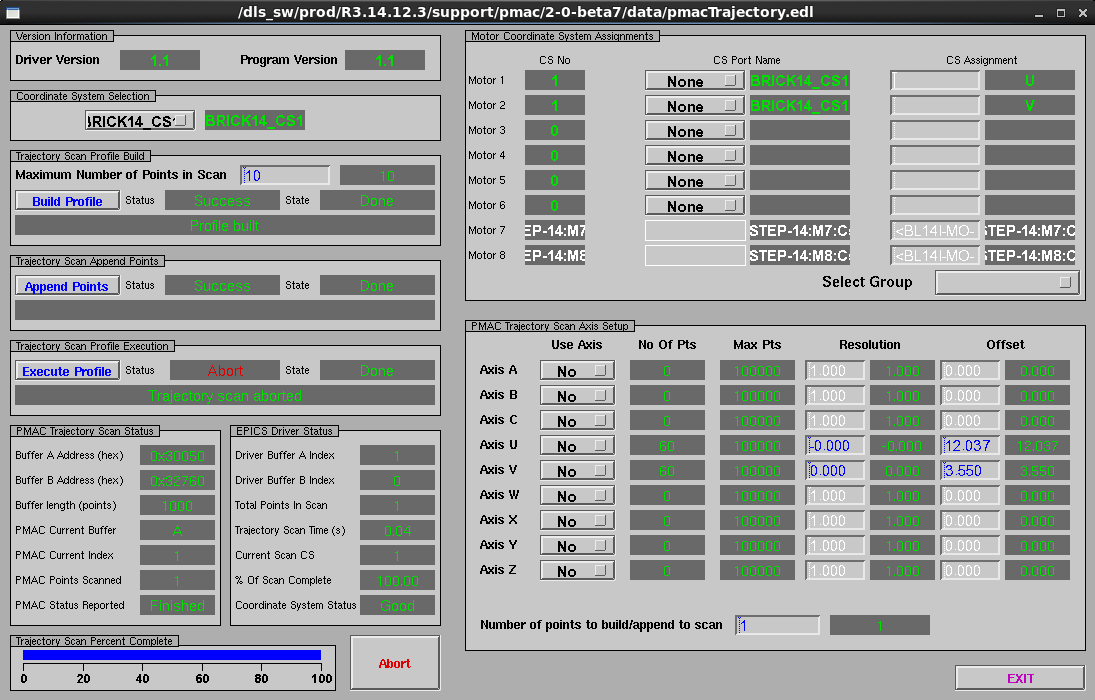 Trajectory Scanning – PVT moves
(P)osition (V)elocity (T)ime
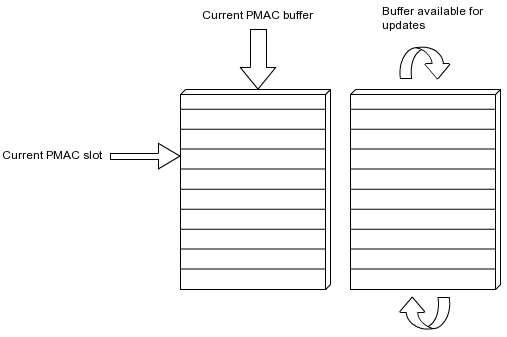 Motion program trajectory_scan.pmc acts as interface to PVT moves.
Computes velocities and commands PVT moves.
Uses double buffering architecture.
Trajectory scanning – PMAC motion program
To specify a trajectory, populate the following PVs:
Array of (T)ime segments: ProfileTimeArray
Array of (P)ositions for each axis: A:Positions … Z:Positions
Array of (V)elocity calculation modes: VelocityMode
(Optionally) user modes for each point: UserArray
Trajectory Scan – Velocity modes
Current-next
Previous-next
Previous-current
Zero
Velocity Vector
Status
In use on Diamond beamlines I08, I14, I15, I16, I18

Rolling out for all new hardware triggered scans

Diamond maintainer: Giles Knap

Release 2-0 available:
https://github.com/dls-controls/pmac
Migration guide from tpmac:
https://github.com/dls-controls/pmac/blob/master/docs/source/migration.rst